Inner-orbital ionization of iodineG. N. Gibson, D. Smith, J. DraganUniversity of Connecticut V. TagliamontiStony Brook University
DAMOP 2016
Providence, RI
May 24, 2016
Funding from the National Science Foundation
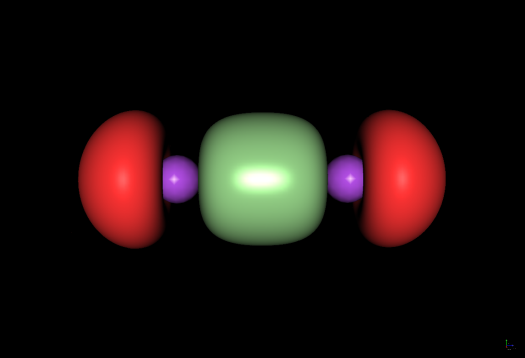 σg
Molecules in Strong Laser Fields
πu
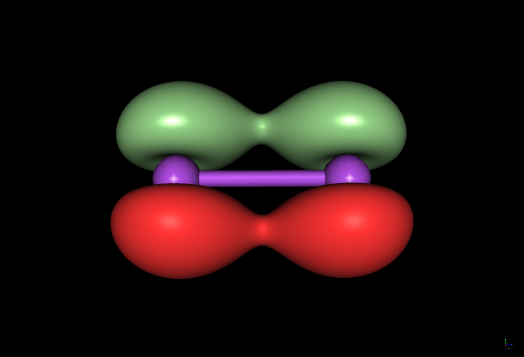 πg
σu
To what extent do inner-orbitals play a role in the strong-field interaction?
Can we learn anything about the structure of molecular orbitals with strong laser fields?






Clearly, under certain circumstances inner-orbital ionization is important but, first, we need to understand which orbitals are involved.
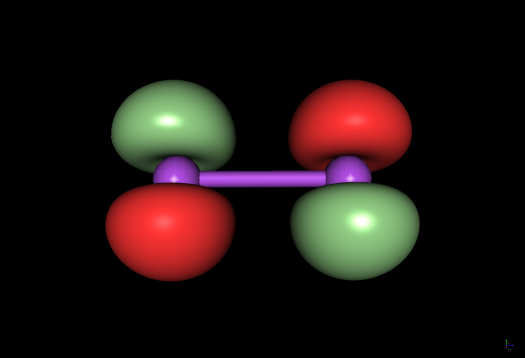 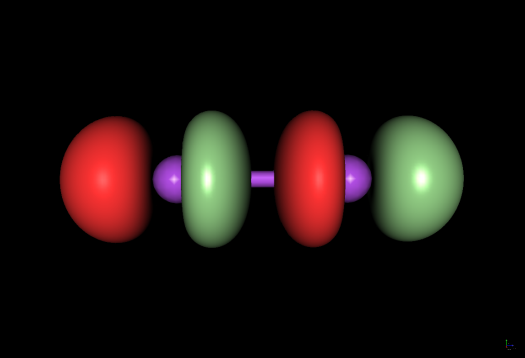 DAMOP 2016
2
Methods for looking at orbitals
Ionization
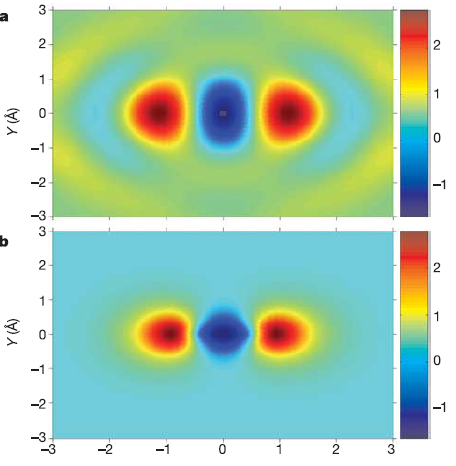 High-harmonic
generation
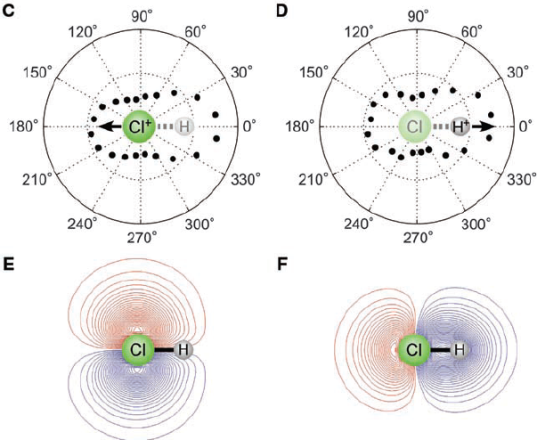 Villeneuve, Corkum, et. al.,
Nature 432, 867 (2004).
Villeneuve, Corkum, et. al., Science 325, 1364 (2009).
Electron diffraction
Inner-orbital high-harmonic generation
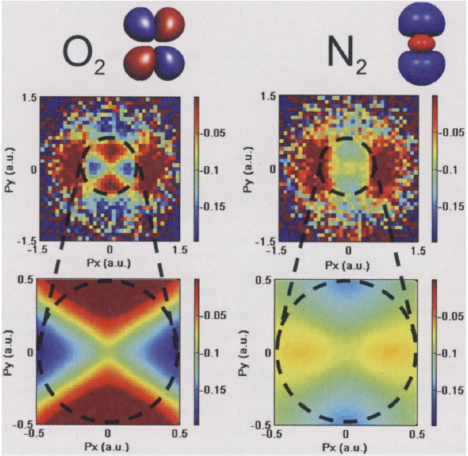 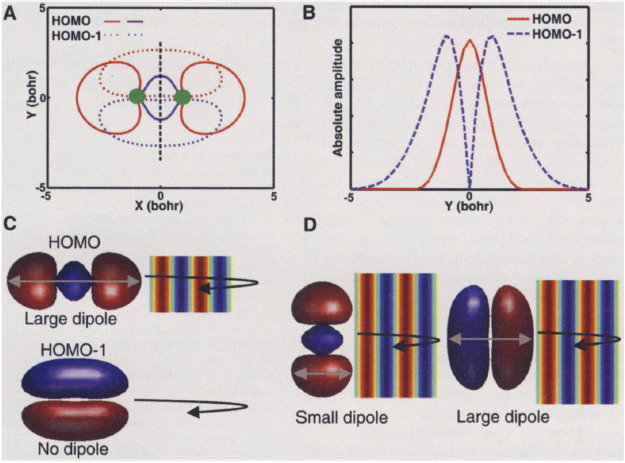 Villeneuve, Corkum, et. al.,
Science 320, 1478 (2008).
Bucksbaum, Gühr, et. al.,
Science 422, 1232 (2008).
DAMOP 2016
3
However, we first must understand single electron ionization
Reconstruction techniques often work for light molecules, like N2 and O2.  But, assumptions might break down for heavy molecules, like I2.
DAMOP 2016
4
However, we first must understand single electron ionization
Reconstruction techniques often work for light molecules, like N2 and O2.  But, assumptions might break down for heavy molecules, like I2.
I2 is interesting, as dissociation (I + I+) is more likely than the stable ion (I2+).
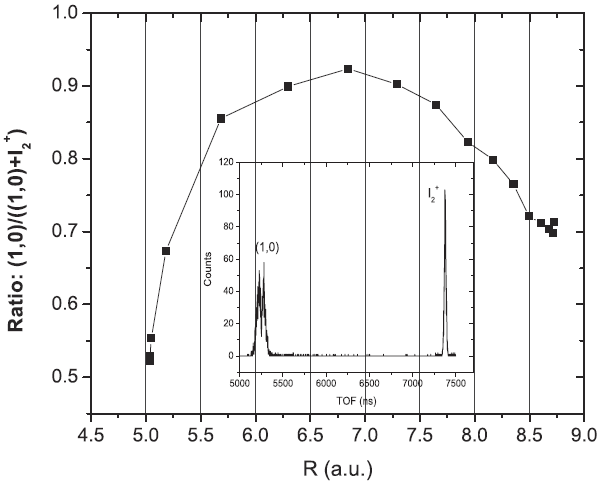 DAMOP 2016
5
However, we first must understand single electron ionization
Reconstruction techniques often work for light molecules, like N2 and O2.  But, assumptions might break down for heavy molecules, like I2.
I2 is interesting, as dissociation (I + I+) is more likely than the stable ion (I2+).
Because I2 is heavy, we can decouple ionization and dissociation.  Under these circumstances, the kinetic energy release (KER) should be easy to analyze.
DAMOP 2016
6
However, we first must understand single electron ionization
Reconstruction techniques often work for light molecules, like N2 and O2.  But, assumptions might break down for heavy molecules, like I2.
I2 is interesting, as dissociation (I + I+) is more likely than the stable ion (I2+).
Because I2 is heavy, we can decouple ionization and dissociation.  Under these circumstances, the kinetic energy release (KER) should be easy to analyze.
As it turns out, the KER results cannot be explained by ionization of the HOMO, HOMO-1, or HOMO-2 orbitals.  We must invoke the 5s2 electrons.
DAMOP 2016
7
Orbital structure of I2
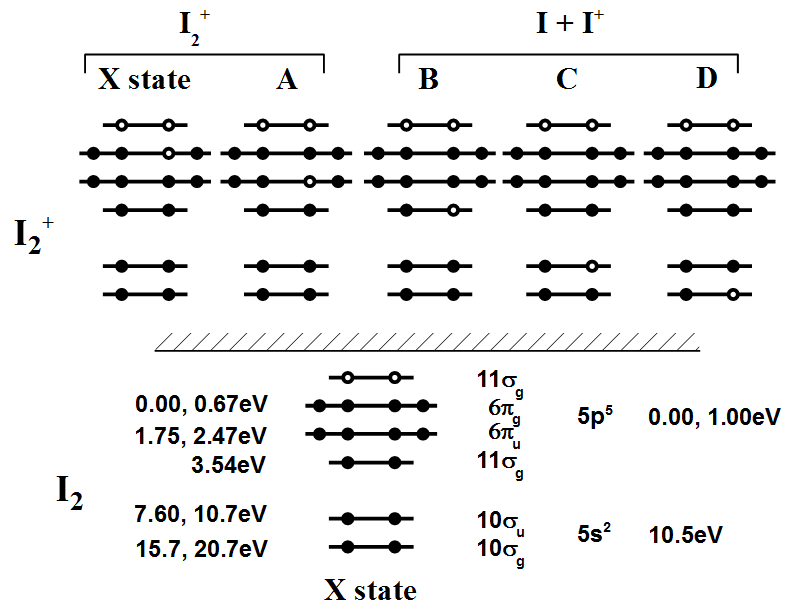 DAMOP 2016
8
Evidence for inner-orbital ionization in N2 and I2
Charge-asymmetric dissociation (N24+ →N+ + N3+): generally means excitation:
3+
2+
2+
1+
DAMOP 2016
9
Evidence for inner-orbital ionization in N2 and I2
Fragments ionize more easily than they should: evidence of excited state fragments
1+
3+
2+
0+
*
DAMOP 2016
10
Evidence for inner-orbital ionization in N2 and I2
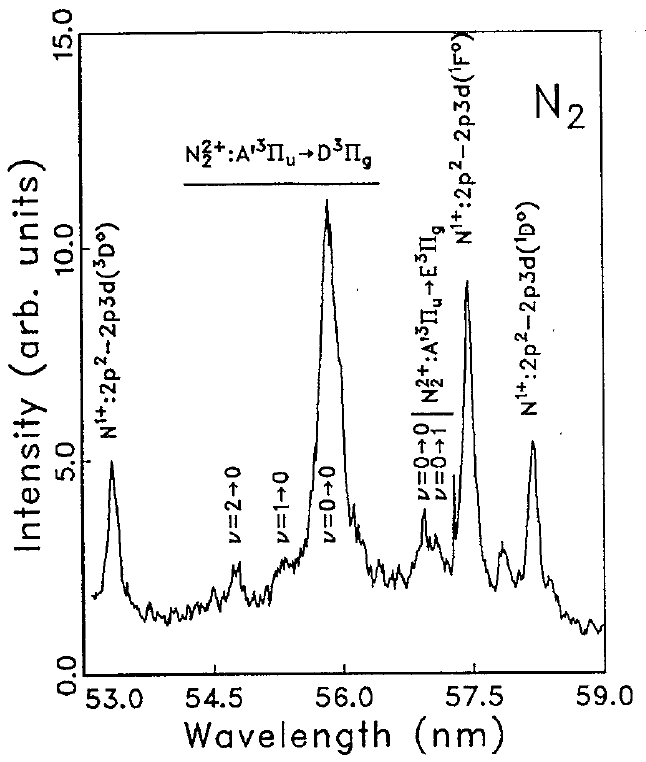 VUV Molecular fluorescence: again shows excitation, but line identification was uncertain.
DAMOP 2016
11
Evidence for inner-orbital ionization in N2 and I2
Electron spectroscopy: clear signature of inner orbital ionization
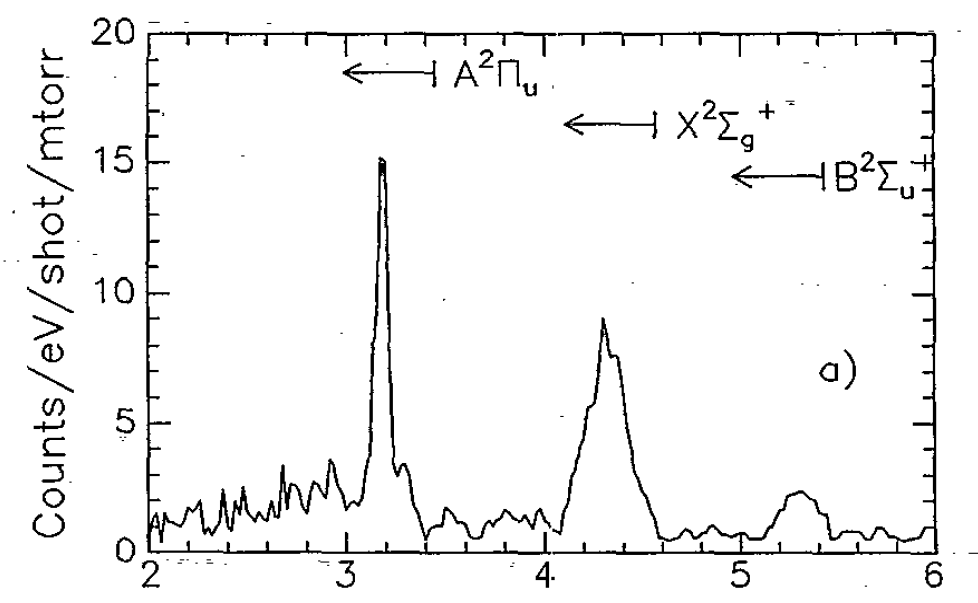 DAMOP 2016
12
Evidence for inner-orbital ionization in N2 and I2
VUV atomic Nitrogen fluorescence: gives most specific insight into mechanism.  All direct excitation involve 2s holes.
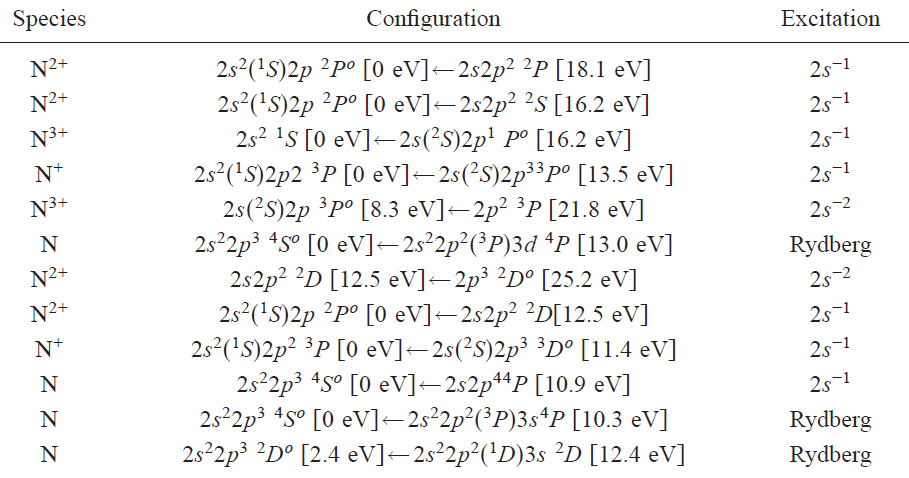 DAMOP 2016
13
Orbital structure of I2
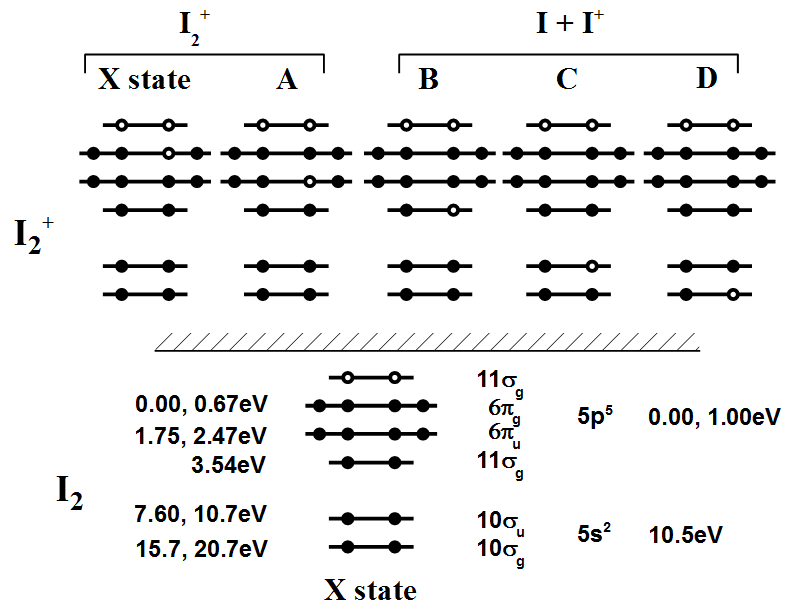 DAMOP 2016
14
What do we expect to see for dissociation?
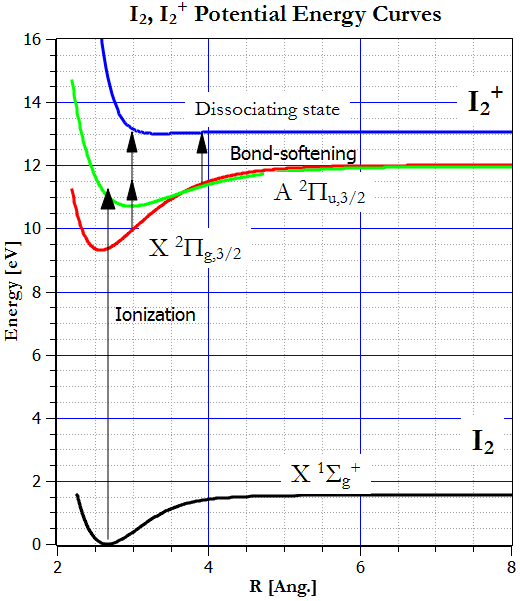 Only very low energy fragments
DAMOP 2016
15
What do we see?
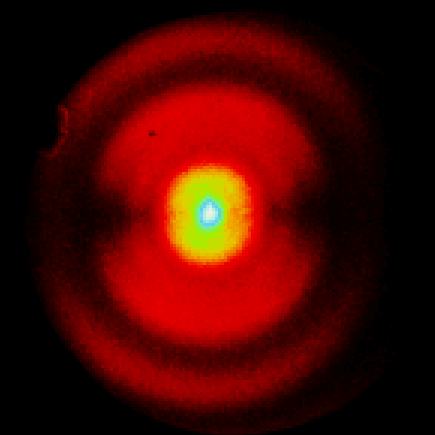 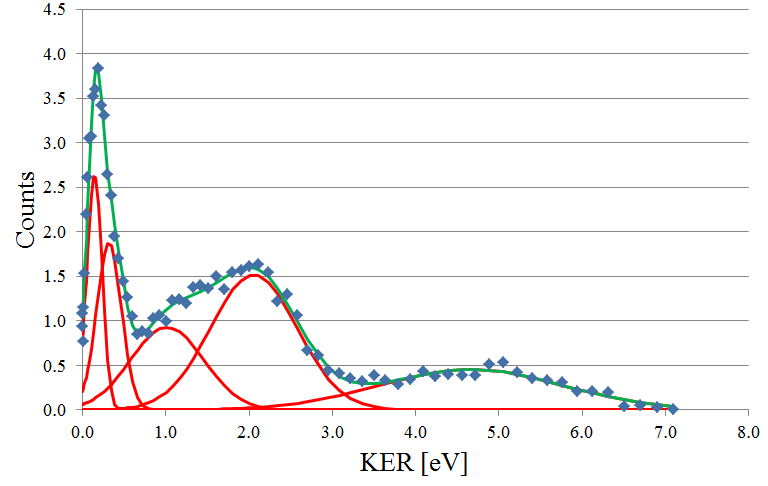 400 nm
B state
I22+
(1,1)
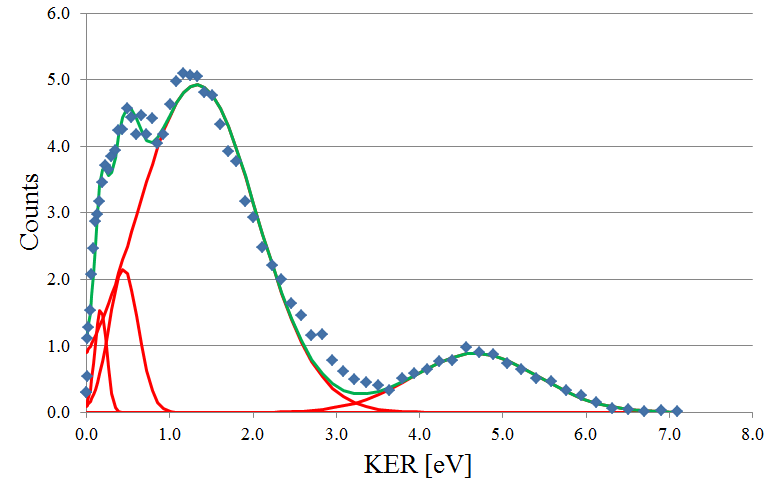 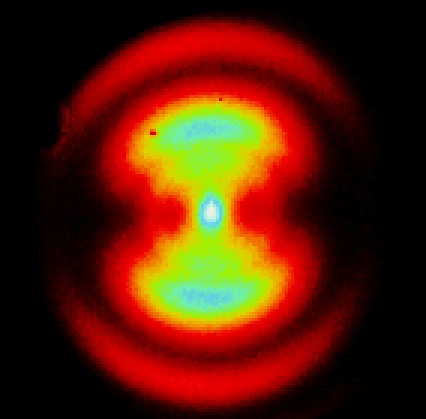 714 nm
B state
(1,1)
DAMOP 2016
16
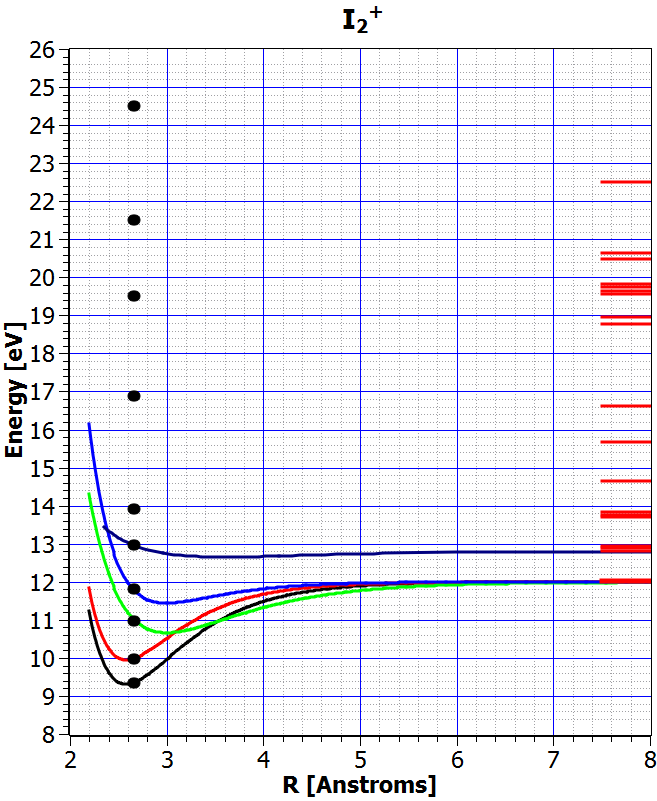 What are all of the possibilities for dissociation?
Molecular data
We need more pathways
Dissociation limits from NIST Atomic database
DAMOP 2016
17
Where are the higher energy levels?
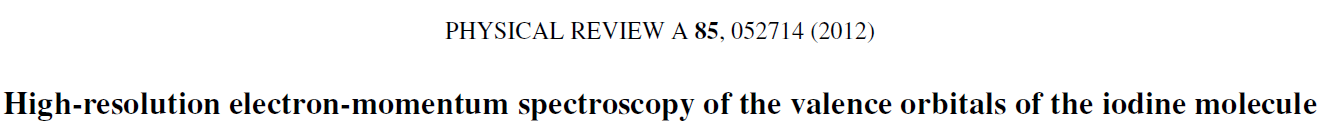 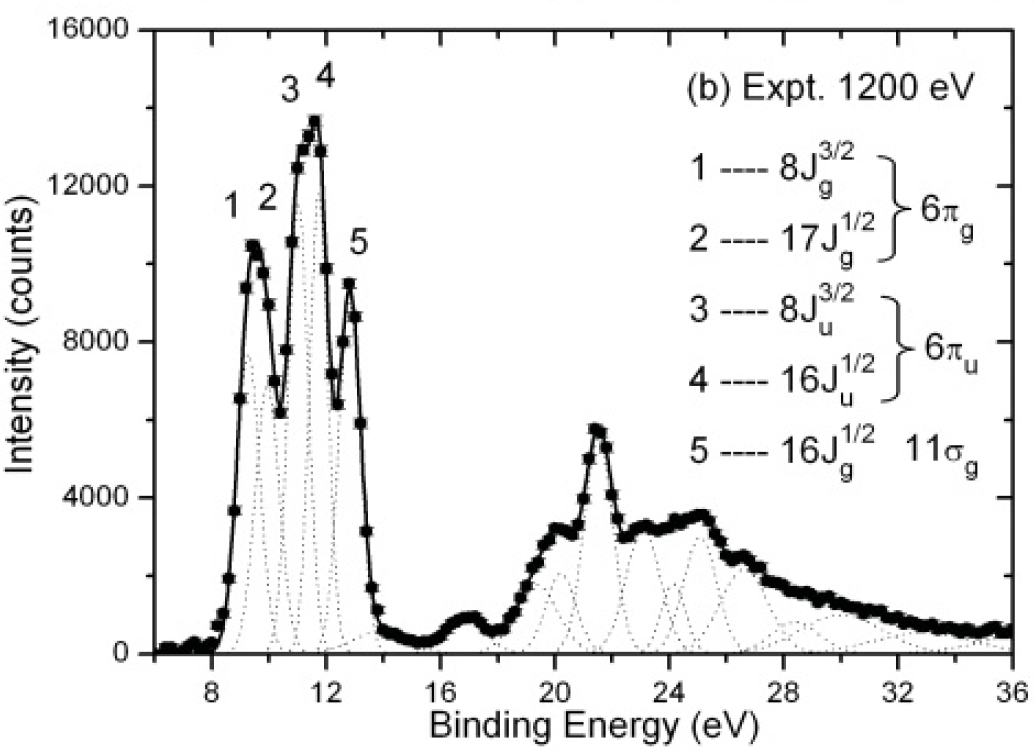 X3/2
X1/2
A3/2
A1/2
B
DAMOP 2016
18
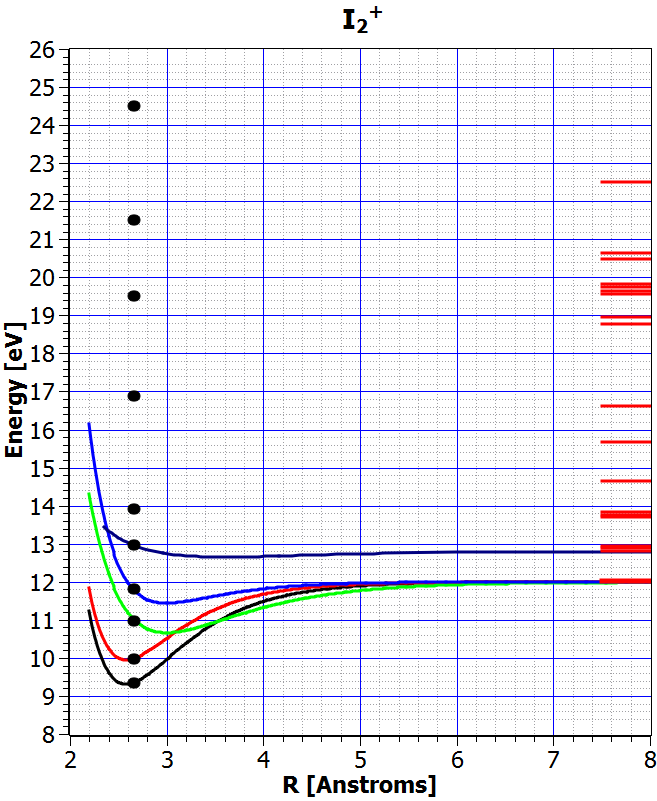 What are all of the possibilities for dissociation?
Molecular data
Dissociation limits from NIST Atomic database
DAMOP 2016
19
Dissociation energy vs. photon energy
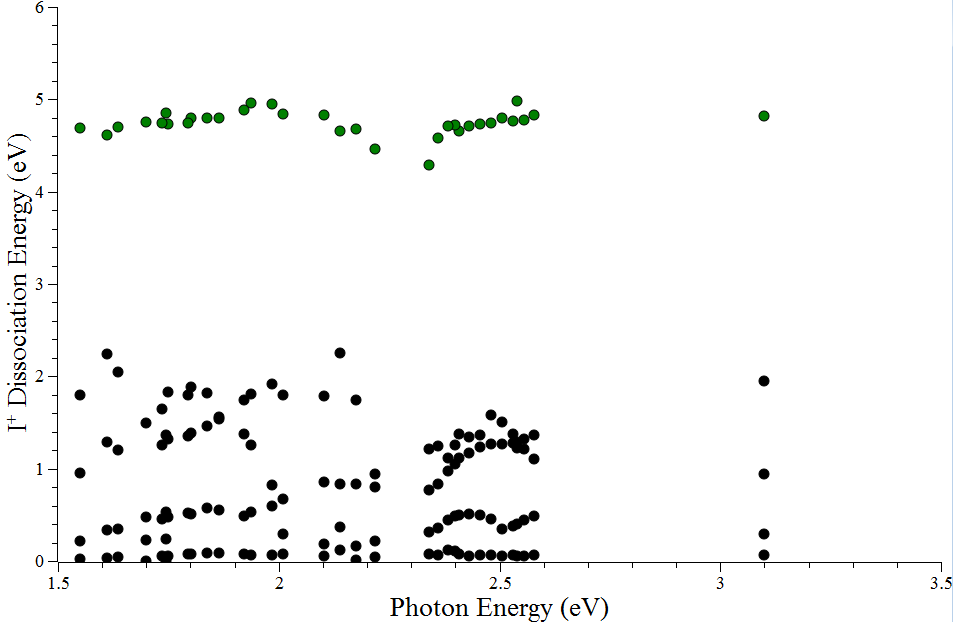 (1,1)
Possible 1-photon assist, but does not correspond to the right well depth for the X or A states.
Slope = 1; Intercept = 1.5
B state
DAMOP 2016
20
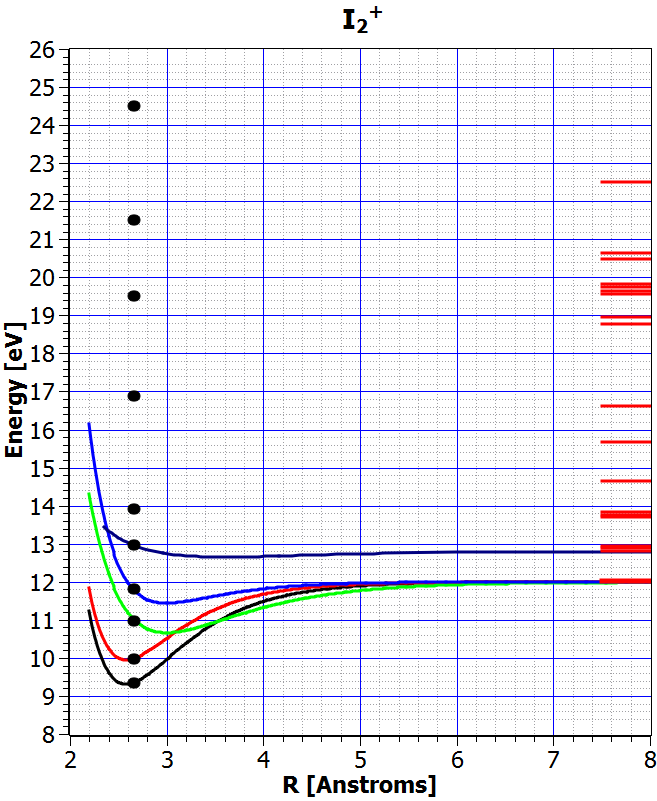 What are all of the possibilities for dissociation?
Molecular data
Dissociation limits from NIST Atomic database
DAMOP 2016
21
Conclusions
The kinetic energy release spectrum of I + I+ following strong field ionization of I2 is very hard to identify, in detail.
Ionization to the X, A, and B states, corresponding to the HOMO, HOMO-1, and HOMO-2, do not explain most of the data.
From this we conclude that we couple strongly to the inner orbitals built on the 5s2 electrons, just as was seen previously in N2.
Deep inner orbital coupling may occur through electron localization present at Requilibrium.
Thank you!
DAMOP 2016
22
Rich vibrational structure in I2 pump-probe experiments
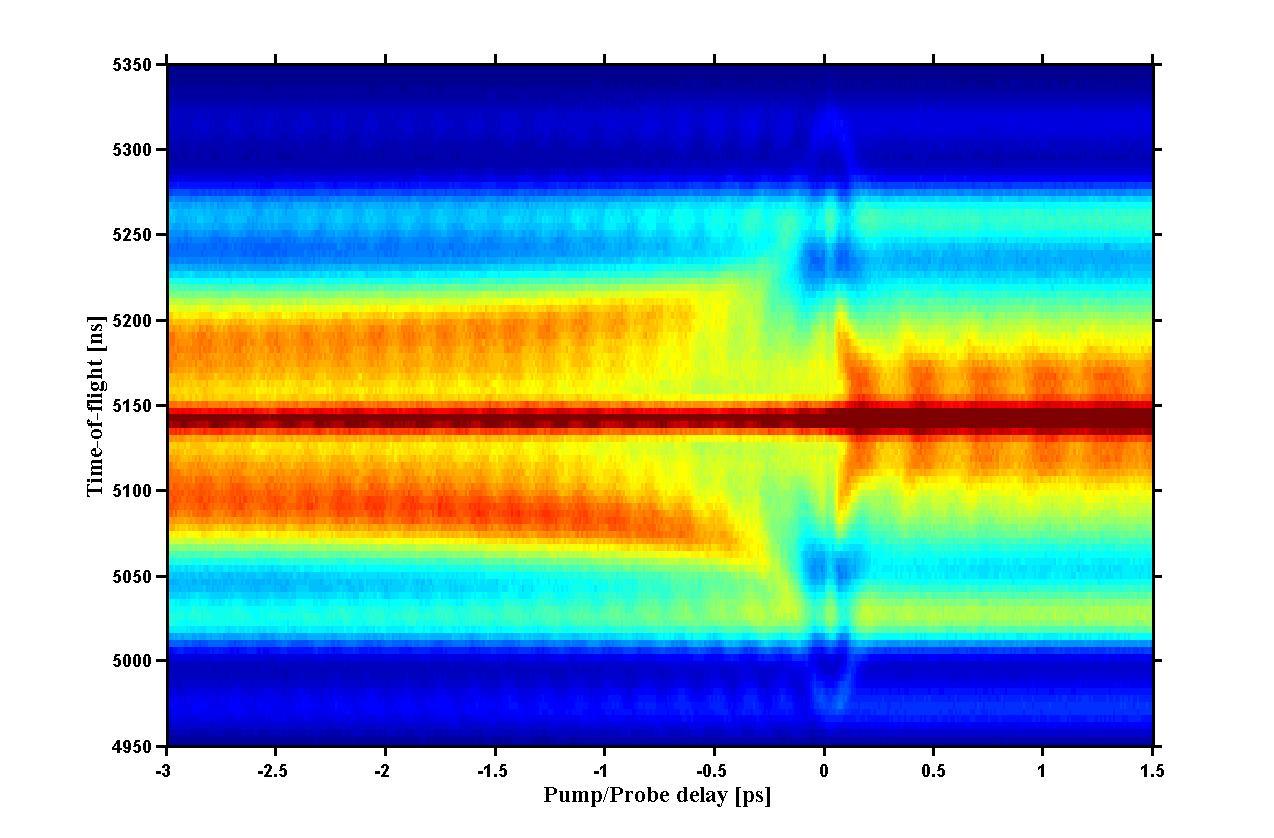 DAMOP 2016
23